Kính chào quý thầy cô và các bạn thân mến!
Cuốn sách
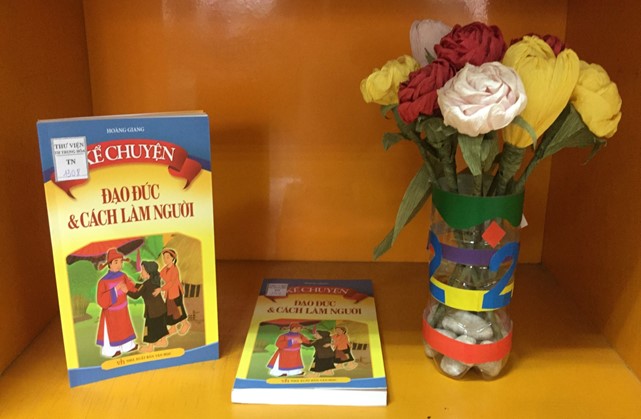 ĐẠO ĐỨC VÀ


CÁCH LÀM


 NGƯỜI
Nam & Lan
Tác giả: Hoàng Giang (biên soạn)
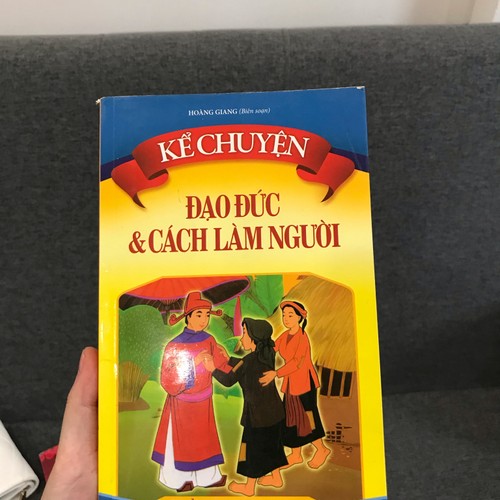 Khổ 13x20,5cmNhà xuất bản Văn học phát hành tái bản lần thứ 9 năm 2022
Câu chuyện “Sức mạnh của sự đoàn kết”

Câu chuyện  “Học suốt đời”

…
Sao chép một giấy ghi chú, rồi viết suy nghĩ của bạn vào đó.
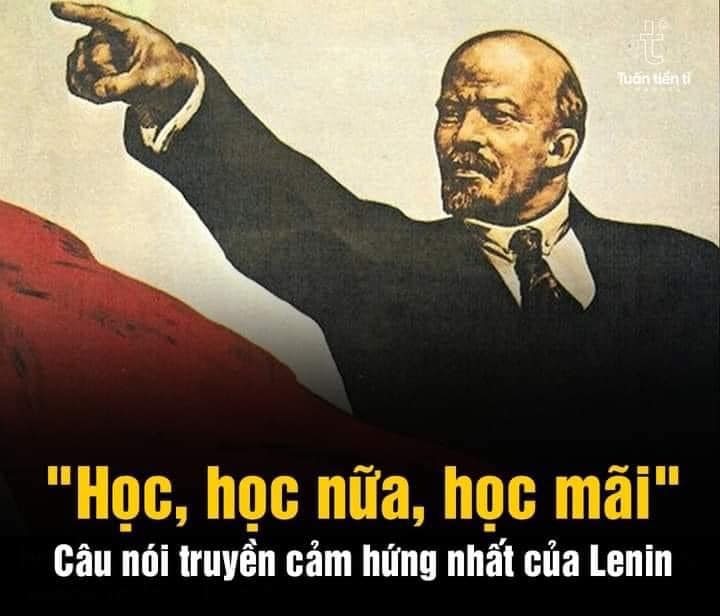 Sao chép một giấy ghi chú, rồi viết suy nghĩ của bạn vào đó.
Sao chép một giấy ghi chú, rồi viết suy nghĩ của bạn vào đó.
Sao chép một giấy ghi chú, rồi viết suy nghĩ của bạn vào đó.
Viết các mục hành động vào các ô.
1
Kéo ảnh của bạn dưới mục tác vụ mà bạn muốn sở hữu.
2
Cảm ơn!
Chúc bạn một ngày tốt lành.